1
The Power of Rodan
Full Optical Music Recognition Workflow with Rodan
Alex Daigle
[Speaker Notes: Where we will explore the full end to end OMR workflow in Rodan.]
2
Index
What is Rodan?
The OMR Workflow
Demo
3
Workflow Engine
In the Browser
Open Source
What is Rodan?
[Speaker Notes: Rodan is a tool that allows us to identify information on images, it helps us perform image recognition tasks. Rodan can wrap together the jobs we talked about today and have the workflow act upon resources we upload. A workflow can be one or many jobs connected together.
It's standing on the shoulders of Gamera, jobs in rodan have been built using the Gamera toolkit.

You do not need to install anything, it's in the browser for you, and it gets updated nightly for you. 

It’s open source, if you have any ideas you can look at the code and let us know.]
4
Upload Resources
[Speaker Notes: Fast Collaboration of resources]
5
View Resources
[Speaker Notes: It uses the Diva viewer for viewing all almost image formats]
6
7
Matan Gover 
Nicky Mirfallah 
Peter Henderson 
Rajarshi Rivu Khoda 
Ruth Berkow 
Ryan Bannon 
Wei Gao 
Wendy Liu 
YiHong Luo
Alastair Porter 
Alex Daigle 
Andrew Hankinson 
Andrew Horwitz 
Anton Khelou 
Brian Stern 
Deepanjay Roy 
Gabriel Vigliensoni
Ling-Xiao Yang
Thank You
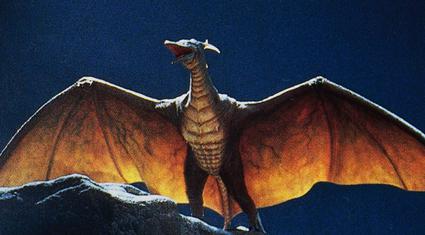 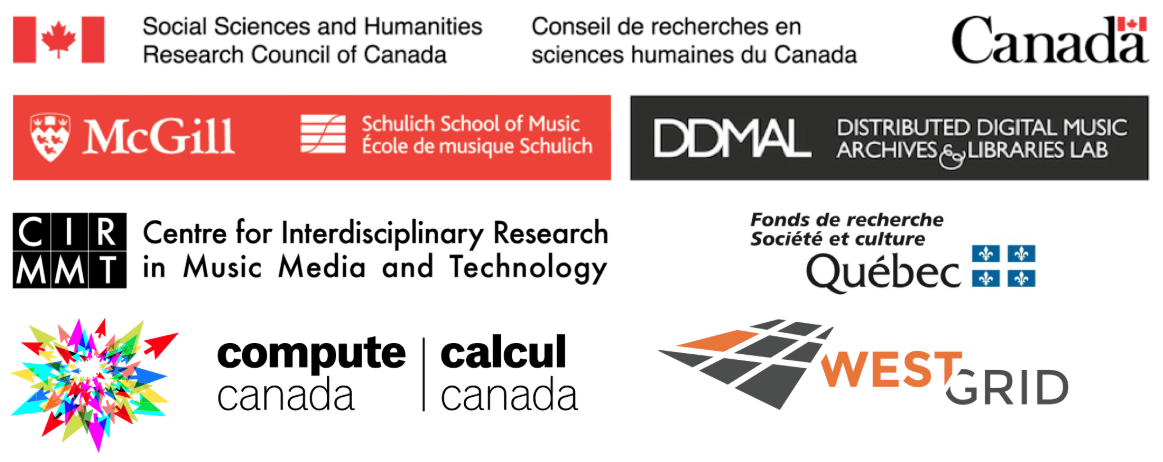 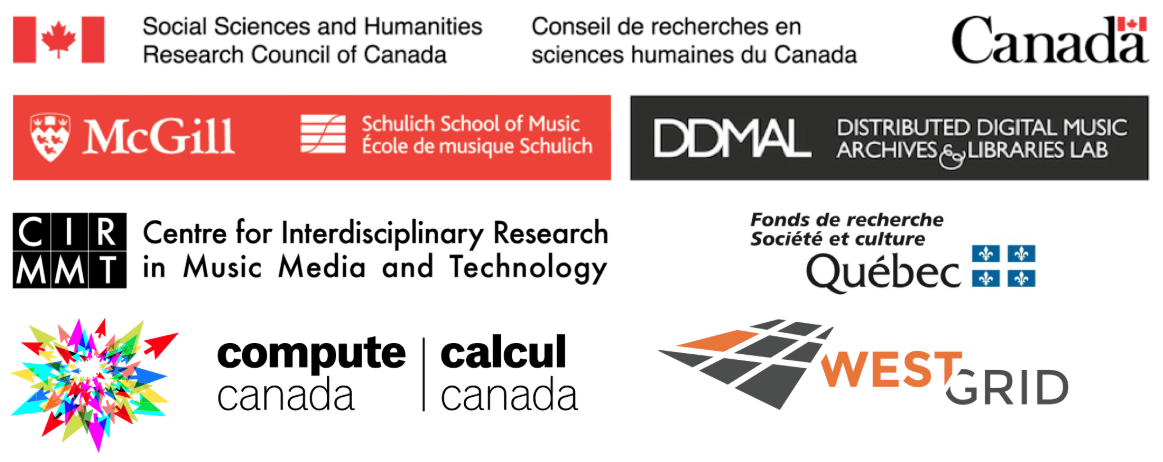